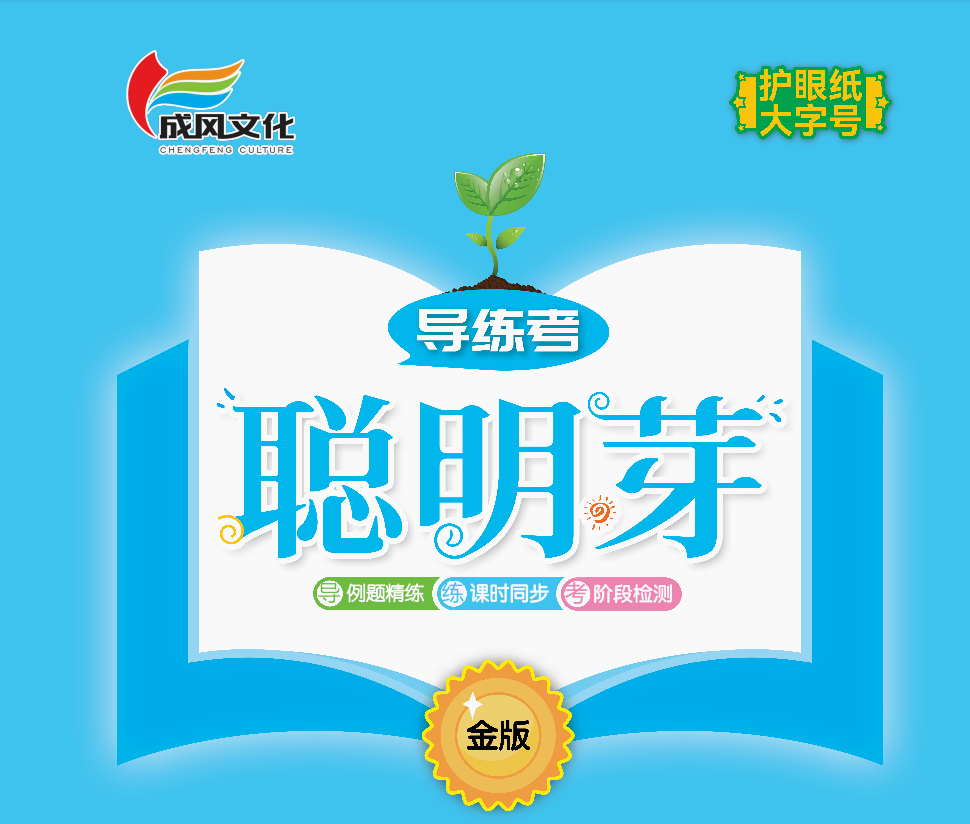 100以内数的认识
第2课时  数一数
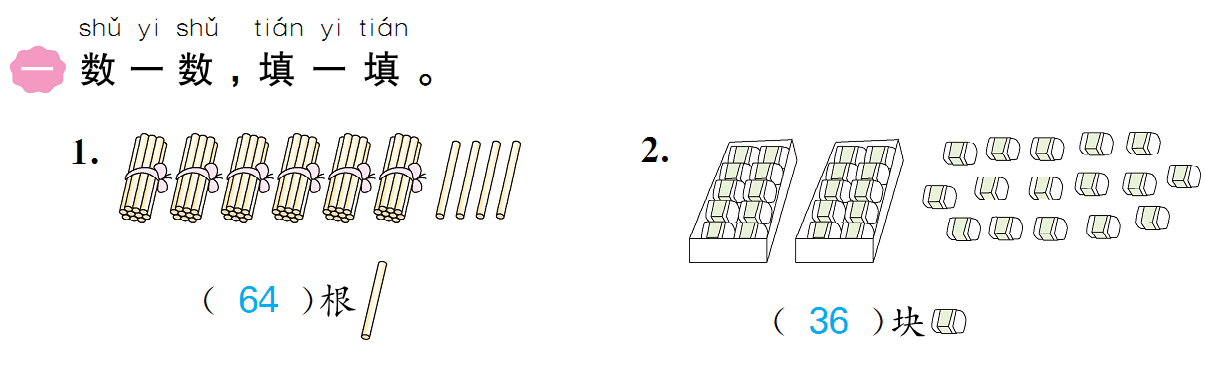 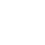 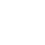 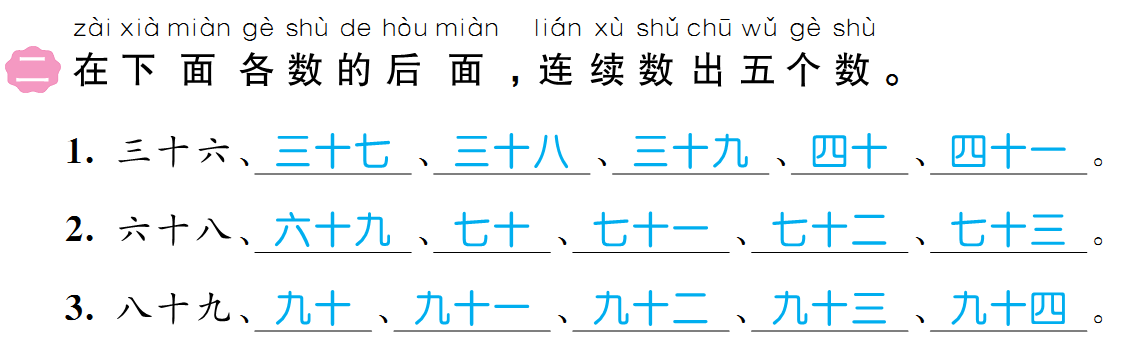 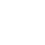 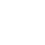 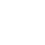 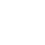 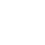 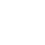 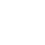 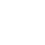 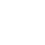 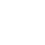 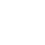 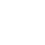 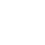 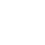 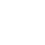 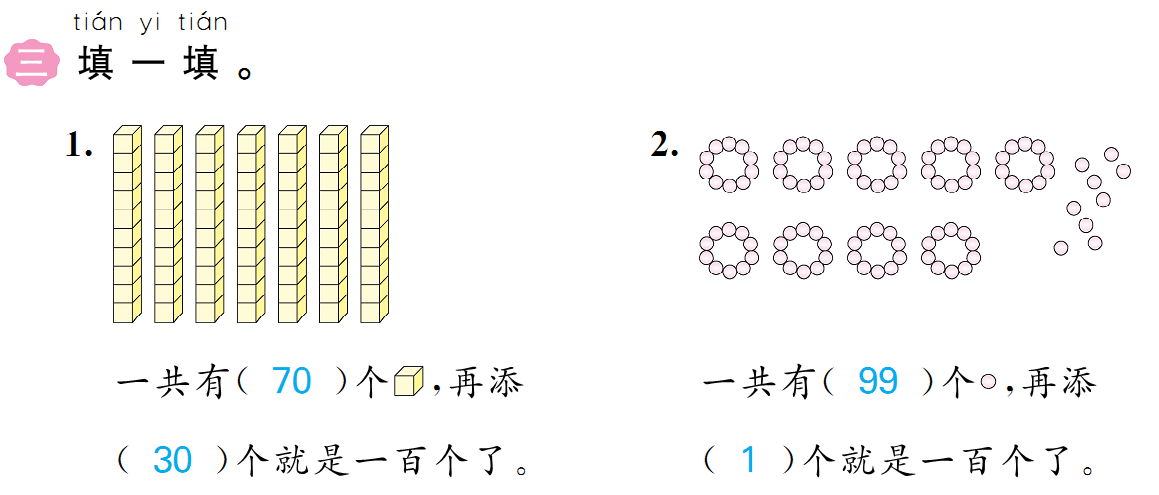 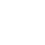 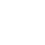 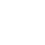 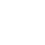 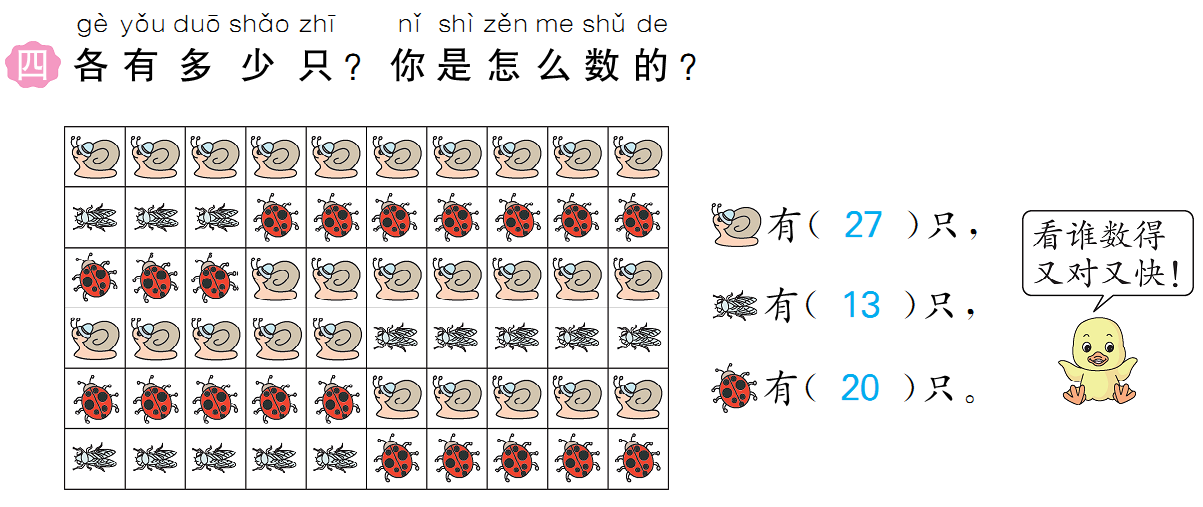 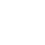 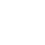 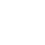 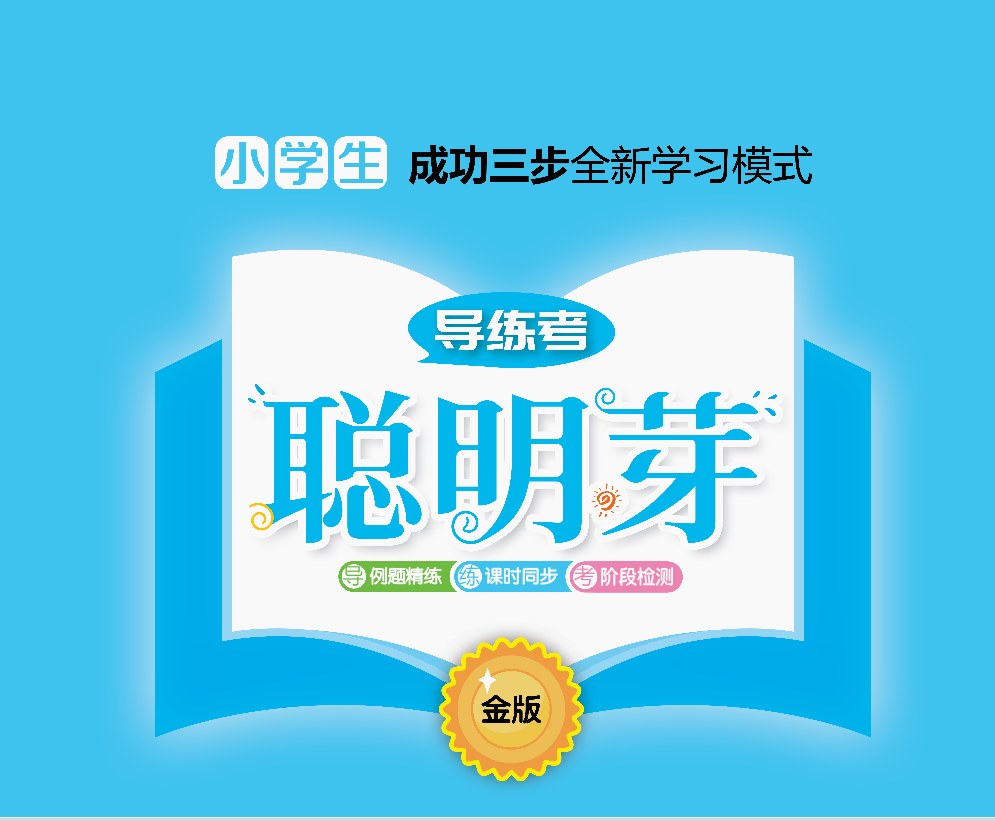